>>Slide 1 Independent Living Research Utilization
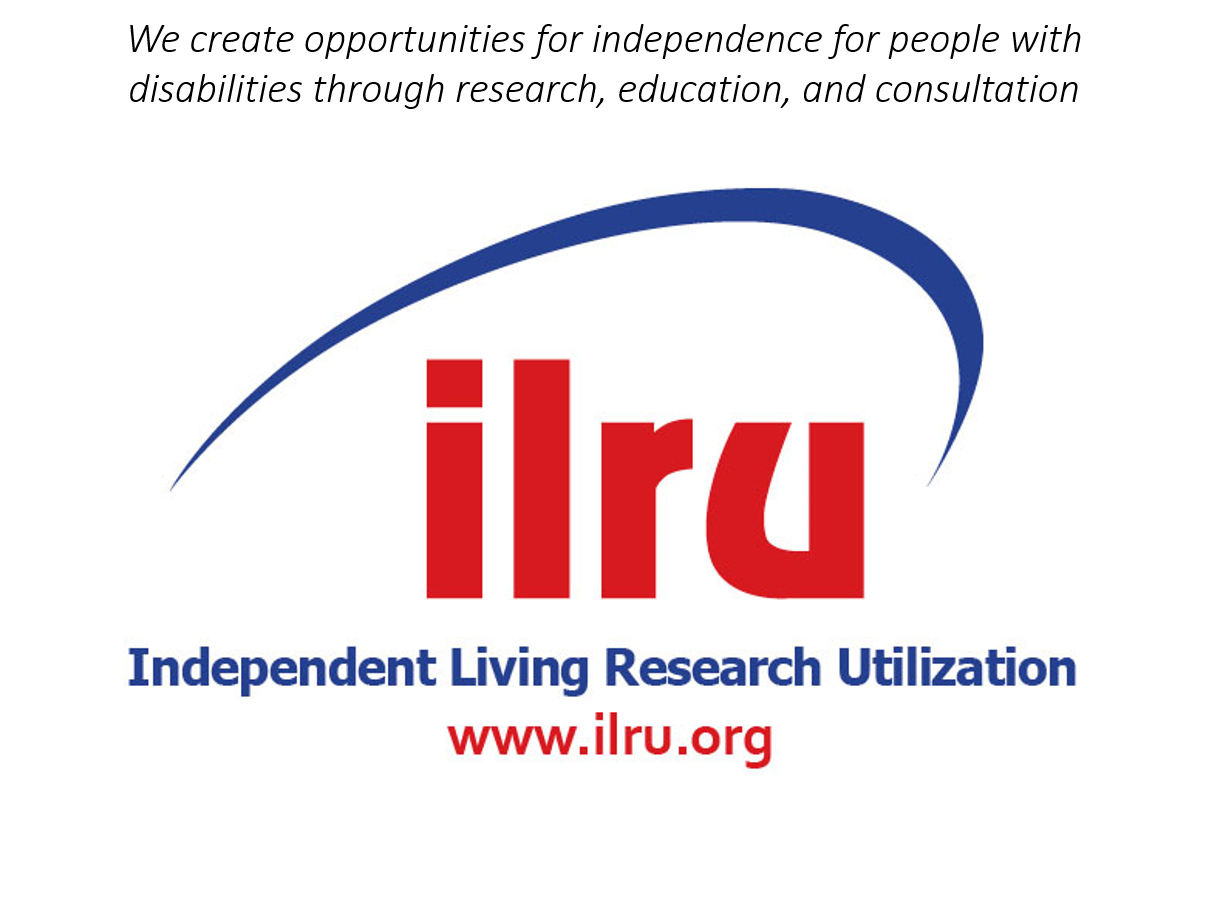 1
>>Slide 2IL-NET Biennial IL Virtual InstituteLeadership Beyond the CILPresenters:Michelle GarciaWanda LopezBen SantosLatricia SeyeSeptember 9, 2022
2
>>Slide 3 Welcome and Housekeeping
CART Captioning & ASL Interpreters are available.
We will have audience Q&A today.  You may submit a question through: 
Zoom Q&A Tab
Phone callers only may press *9 on their keypad
Submit questions anytime, but we will wait for our Q&A break to address them.
Please fill out the evaluation after today’s event.
3
>>Slide 4 Meet the Presenters
Michelle Garcia
Wanda Lopez
Ben Santos 
Latricia (Trish) Seye
4
>>Slide 5 What You Will Learn
Understand ways that a CIL can self-calibrate to facilitate consumer control/empowerment for a specific community.

Understand why having co-conspirators is important, especially for multiply marginalized people with disabilities.

Investigate how consumer control can drive community leadership beyond the CIL.
5
>>Slide 6 Brief Overview of Access Living’s Programs
Based in Chicago since 1980
Over 70 staff
Main Program Departments:
Advocacy
Civil Rights
Independent Living
Other departments: Development, Communications, Finance & Administration
6
>>Slide 7Who Are Chicagoans?
Chicago has 2.7 million residents overall
77 distinct neighborhoods
Over 300,000 people with disabilities 
Over 20% of Chicagoans were born outside U.S.
At least 146,000 people identify as LGBTQIA*
Overall population by race (disabled and non-disabled):
31.7% White 
32% Black
28.3% Latinx
5% Asian
3% from two or more races
7
>>Slide 8 Consumer Control and Access Living
How does Access Living set itself up to successfully bake consumer control into everything we do?
8
>>Slide 9 How does our organizational structure support consumer control?
9
>>Slide 10 How does our organizational culture support consumer control?
10
>>Slide 11 Why is it important to look at root causes of issues that our consumers experience?
Why is it important to be a co-conspirator, not just an ally?
11
>>Slide 12 Break! 10 Minutes
12
>>Slide 13Evaluation Survey
We appreciate your feedback! Look for the link in the Chat for your convenience as we approach the end of the presentation. 

https://uthtmc.az1.qualtrics.com/jfe/form/SV_9pelfOCYeT88xAq
13
>>Slide 14 Case Studies in Consumer Control and Leadership
How has consumer input or involvement driven the work done at Access Living?
Sharing stories
14
>>Slide 15Leadership Beyond the CIL
How has working with consumers driven your leadership beyond the CIL? 

What has that leadership looked like?

How did Access Living’s organizational structure and culture support our ability to lead beyond the CIL?
15
>>Slide 16Questions & Discussion
16
>>Slide 17 Contact Info
Michelle Garcia, Manager of Organizing mgarcia@accessliving.org

Wanda Lopez, Housing Counselor wlopez@accessliving.org 

Ben Santos, Manager of Grants & Planned Giving, bsantos@accessliving.org 

Latricia (Trish) Seye, Director of Independent Living, lseye@accessliving.org
17
>>Slide 18Wrap Up and Next Steps
18
>>Slide 19Final Questions and Evaluation Survey
Any final questions?
Directly following the presentation, you will see a short evaluation survey to complete on your screen. We appreciate your feedback!

https://uthtmc.az1.qualtrics.com/jfe/form/SV_9pelfOCYeT88xAq
19
>> Slide 20IL-NET Attribution
The IL-NET is supported by grant numbers 90ILTA0002 and 90ISTA0002 from the U.S. Administration for Community Living, Department of Health and Human Services, Washington, D.C. 20201. Grantees undertaking projects under government sponsorship are encouraged to express freely their findings and conclusions. Points of view or opinions do not, therefore, necessarily represent official Administration for Community Living policy.
20